Information session Actiris
The employment market and job search in Brussels
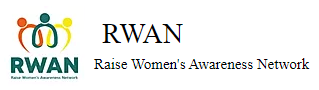 What is Actiris
and how to become an official jobseeker
Who are we?
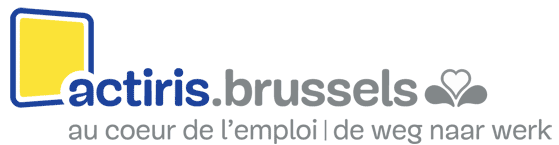 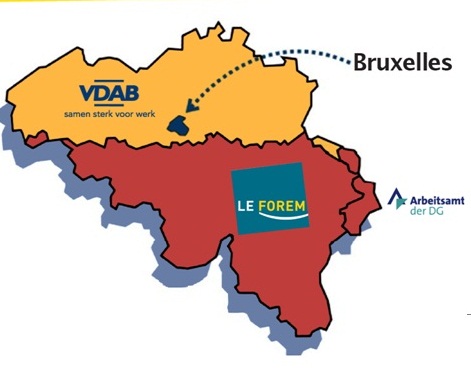 Brussels
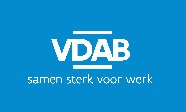 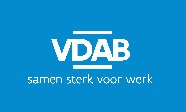 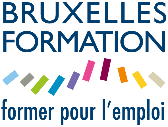 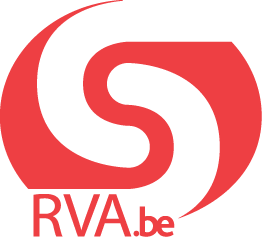 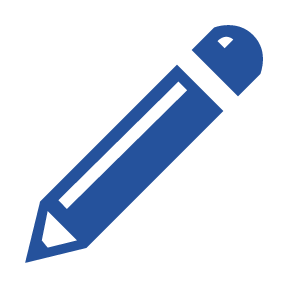 Conditions of registration
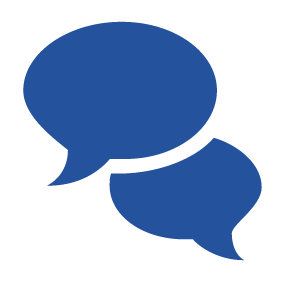 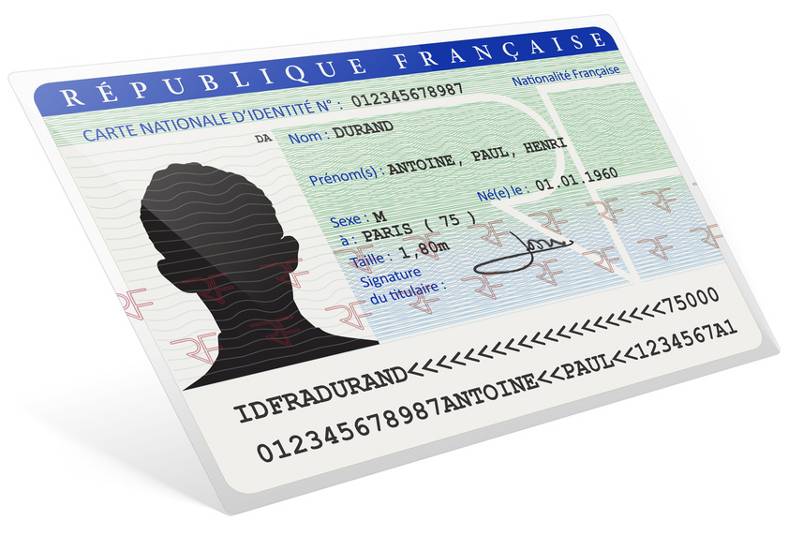 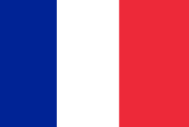 Fr
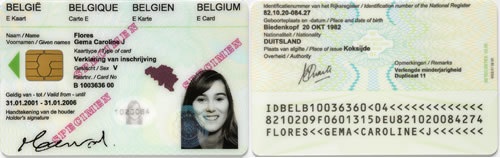 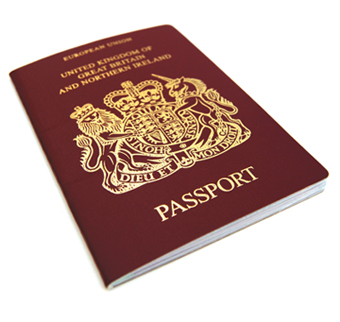 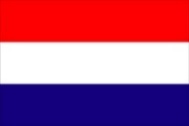 Du
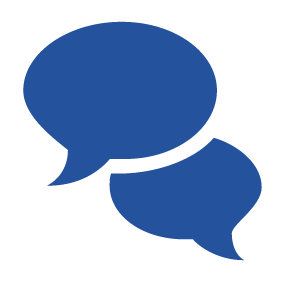 Interpreters in the agencies
If you don’t speak French or Dutch,
you have the right to use an interpreter in your agency
文
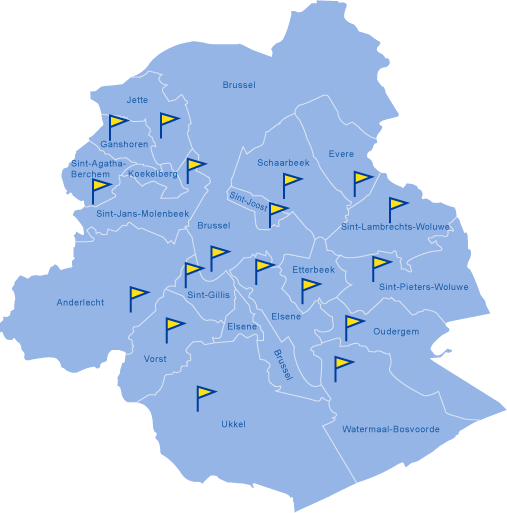 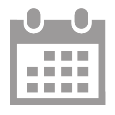 For each kind of appointment in the agency
During a period of 6 months
22 languages: Arabic, Turkish, Spanish, Roemanian, Polish, English, Bulgarian, Albanian, Russian, Italian, Portugese, Greec, Fula, Chinese, Hindi, Punjabi, Urdu, Pashto, Dari, Farsi, Somalian and Lingala.
A
[Speaker Notes: A partir du 1er juillet 2019, cet élargissement du projet interprétariat social en antenne consistera à étendre l'offre de service actuelle à :
 
13 langues supplémentaires : l'italien, le portugais, le grec, le peul, le chinois, le hindi, le panjabi, l'ourdou, le pashto, le dari, le farsi, le somali et le lingala
La production de brochure d'information et capsule vidéo dans les 13 nouvelles langues 
Tout type d'entretien en antenne 
La prestation d'interprétariat par téléphone
Tout chercheur d'emploi allophone pendant une durée de 6 mois à partir de la date où il a été identifié comme faisant partie du public-cible.
Rendez-vous uniquement en antenne.]
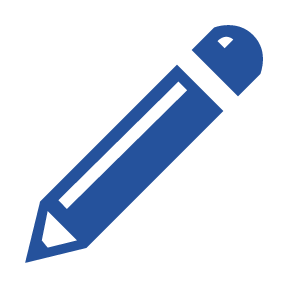 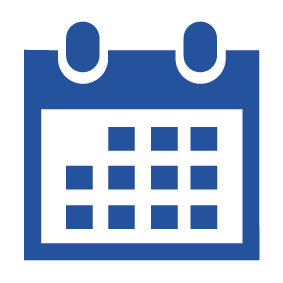 Registration
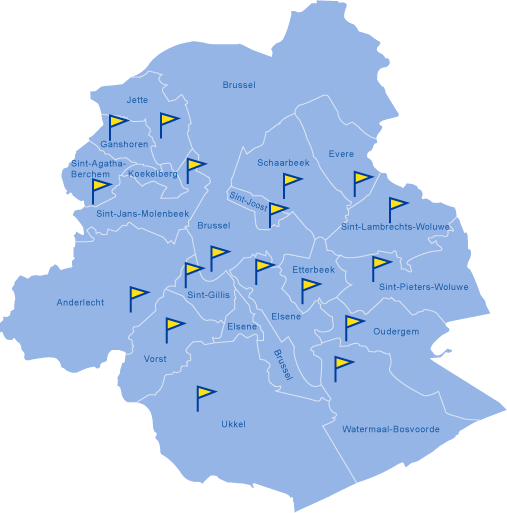 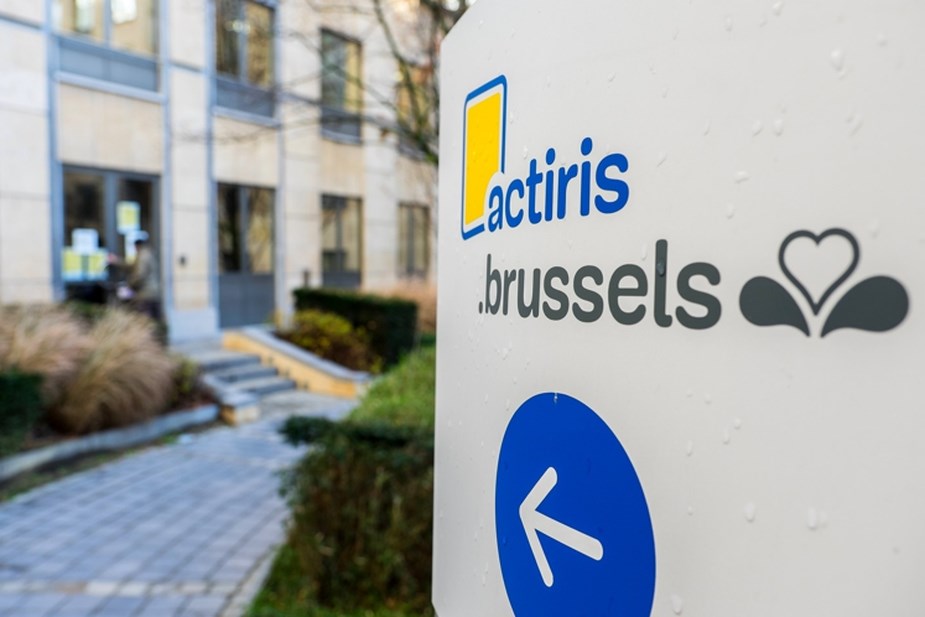 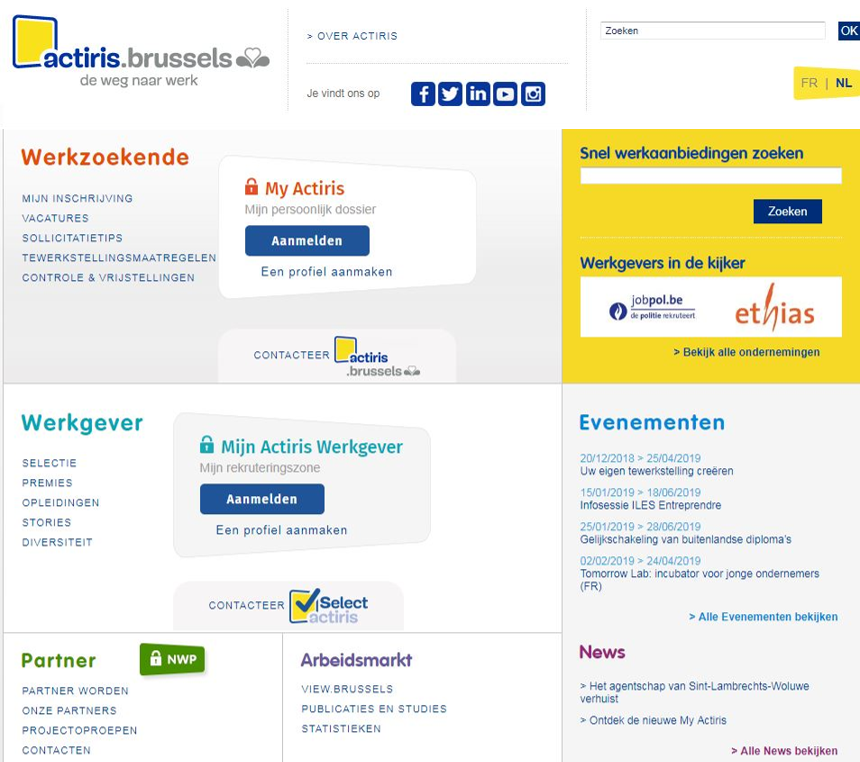 Re-registration
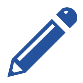 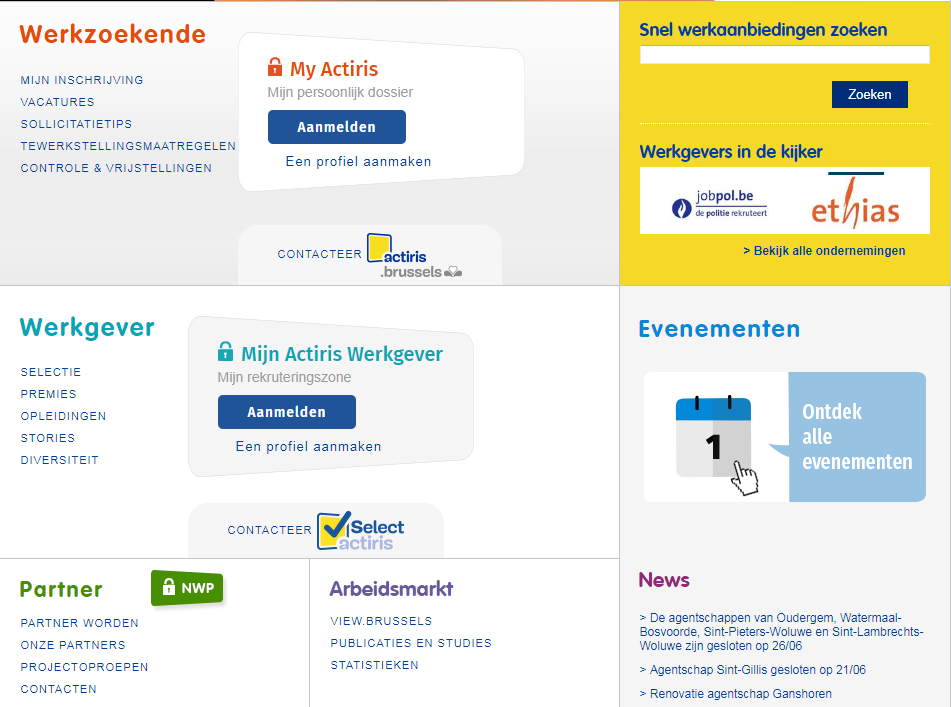 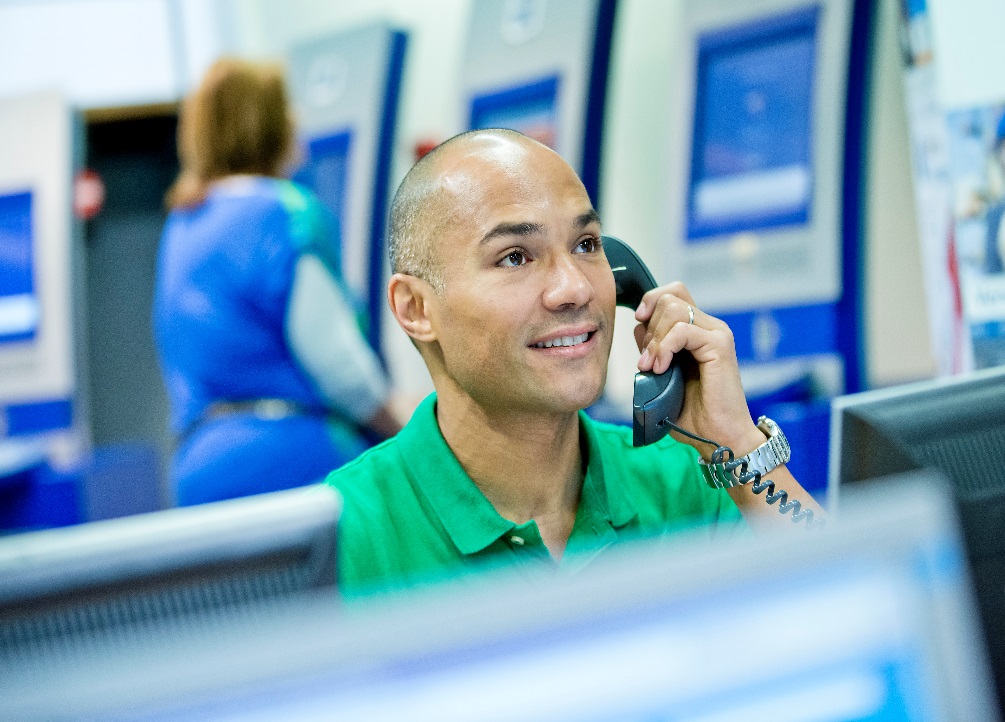 0800 35 123
www.actiris.be
Job market in Brussels
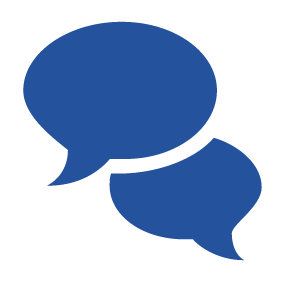 Job market in Brussels: languages
Du
Fr
57%
?
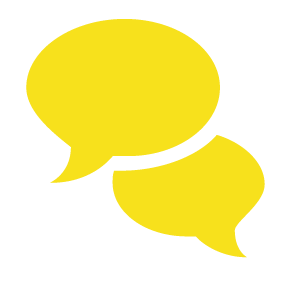 Du
Fr
Eng
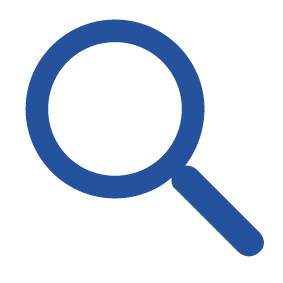 23%
Language requirements
14%
Eng
...
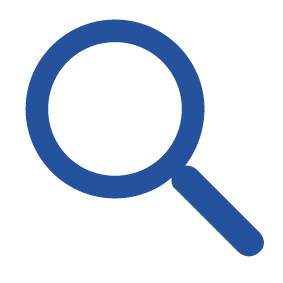 Job market in Brussels : critical jobs
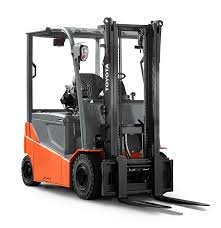 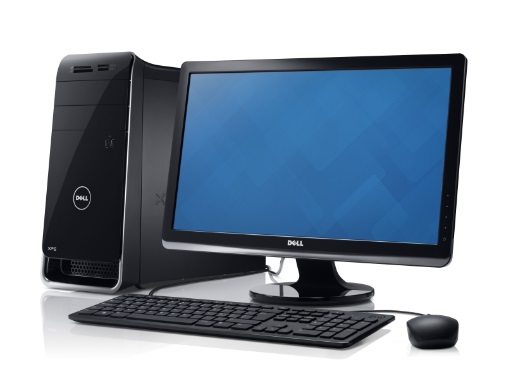 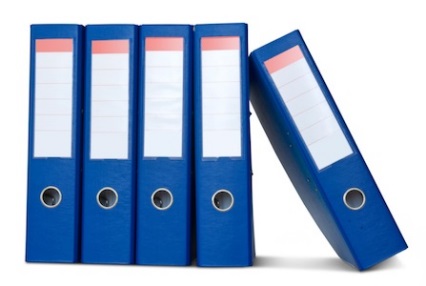 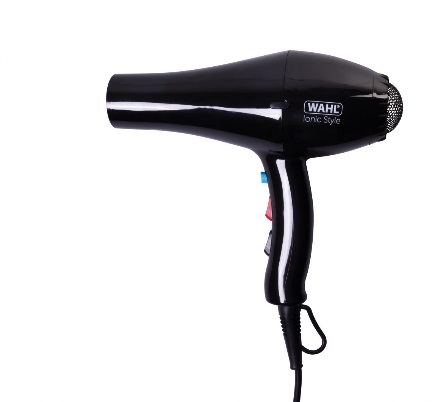 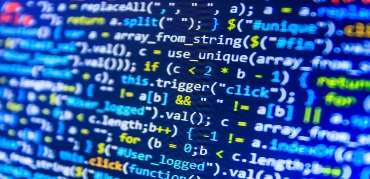 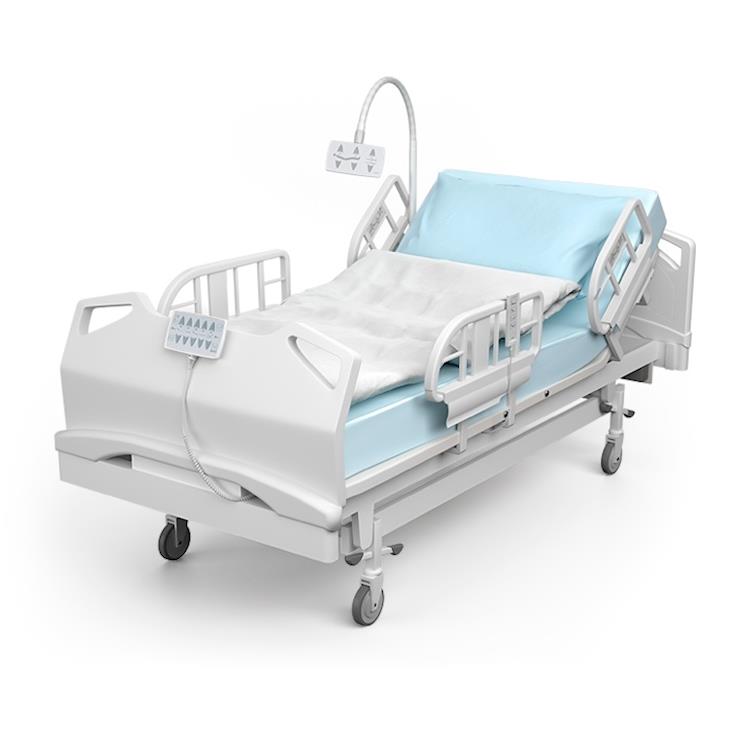 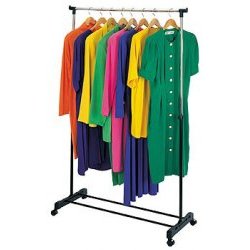 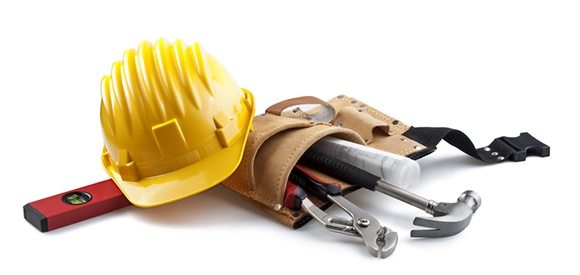 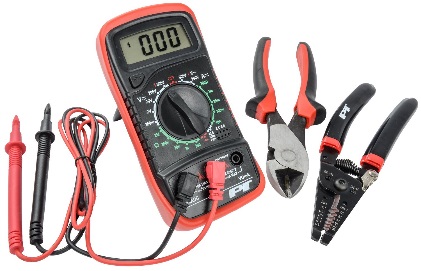 [Speaker Notes: Magasinier, coiffeur, administration, informatique (ex. encodage en Java), secteur de soins, électricien, vente, construction

Basé sur les l’analyse des fonctions critiques en Région de Bruxelles-Capitale en 2018 (publié mai 2019):  http://www.actiris.be/marchemp/tabid/243/mctl/5/idtheme/3/language/fr-be/Description-thematique.aspx

n’oublie pas de mentionner les métiers en pénurie et les raisons pour laquelle ils sont en pénurie]
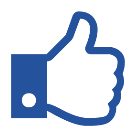 Job market in Brussels : qualification
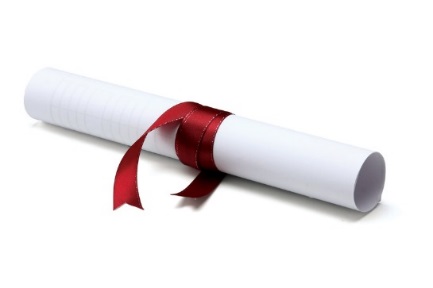 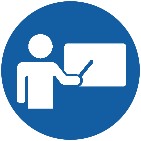 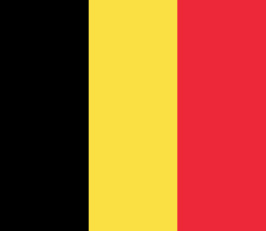 Equivalence of diploma
Recognition of competences
Professionnal trainings
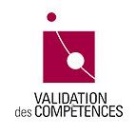 mydiploma.be
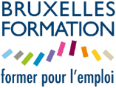 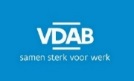 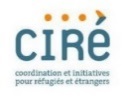 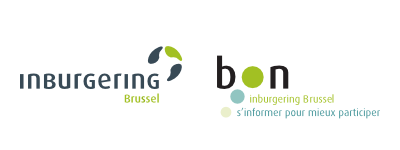 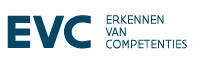 Counseling from Actiris
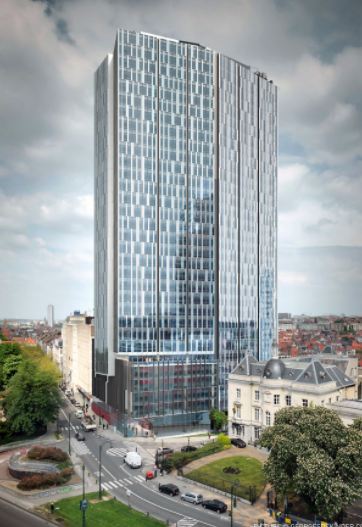 How to contact us?
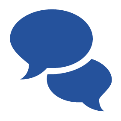 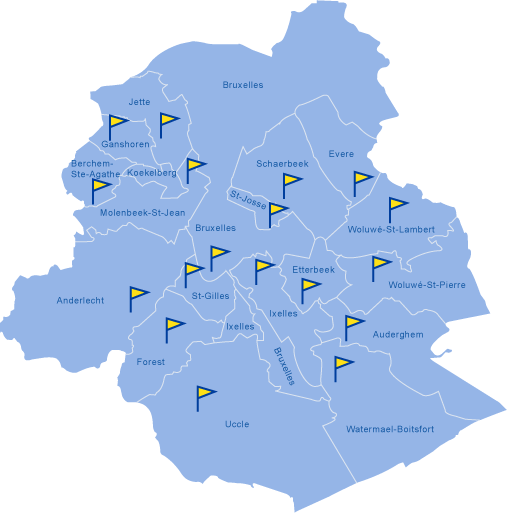 In one of our 18 agencies
0800 35 123
www.actiris.be
werkzoekenden@actiris.be
Via social media :
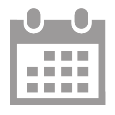 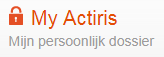 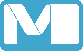 Madou
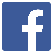 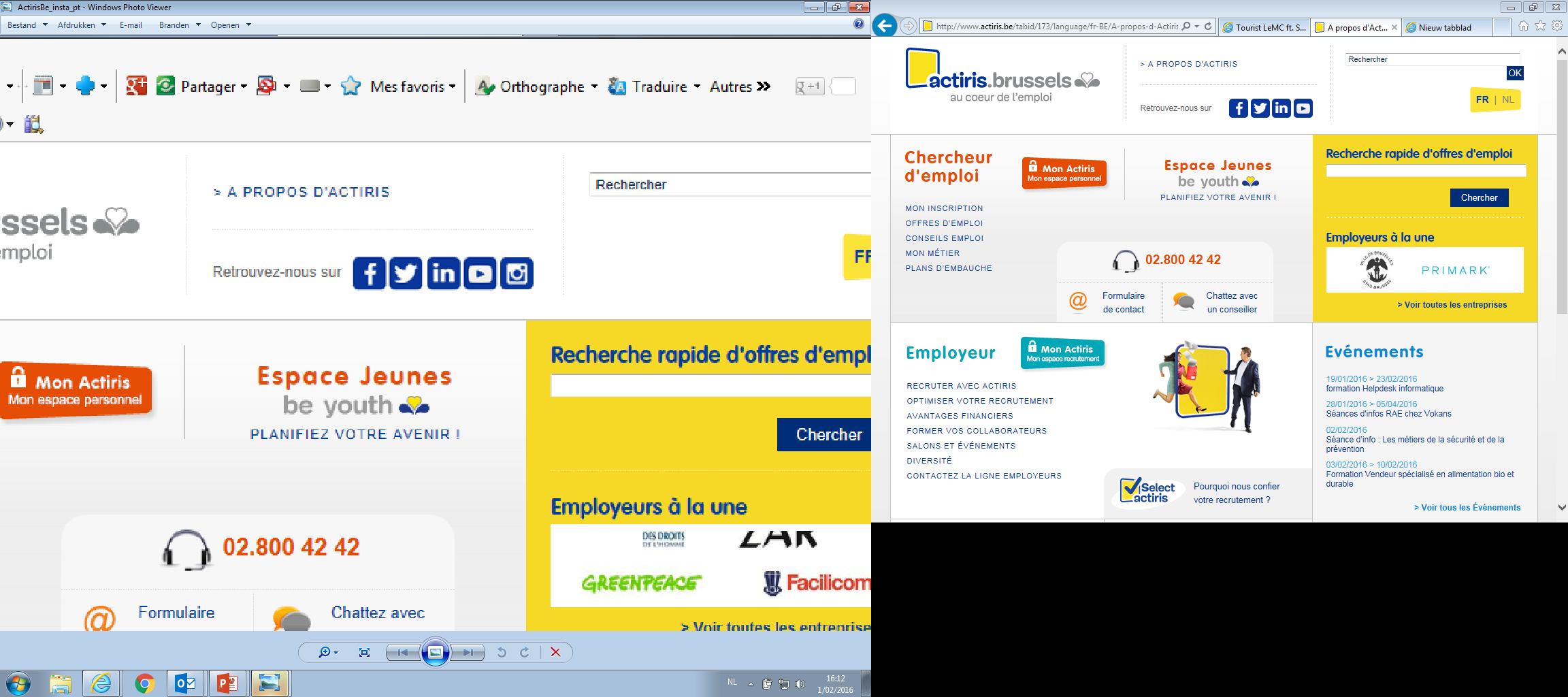 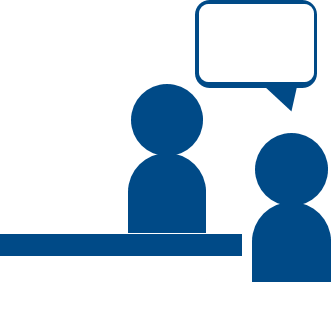 Counseling from Actiris
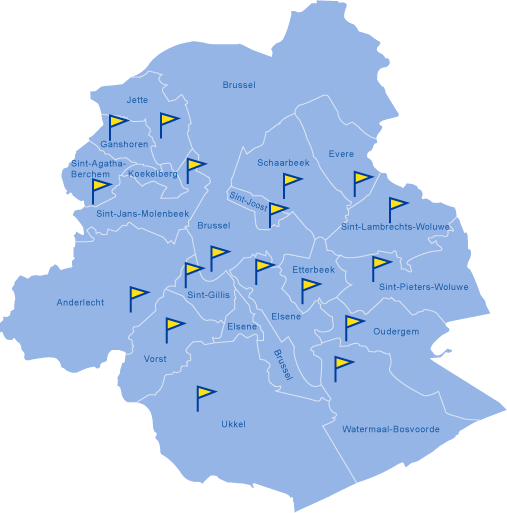 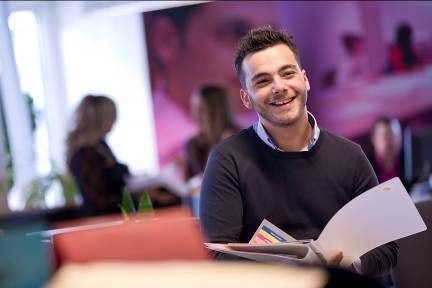 Volontary / obligated
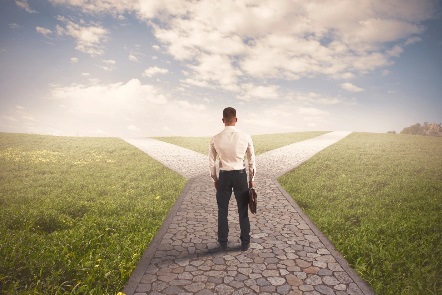 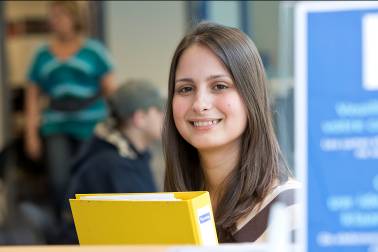 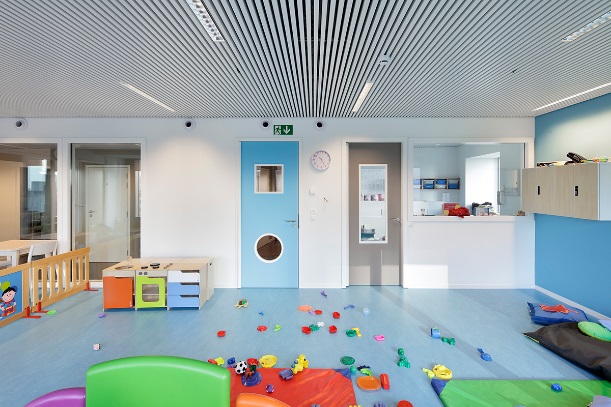 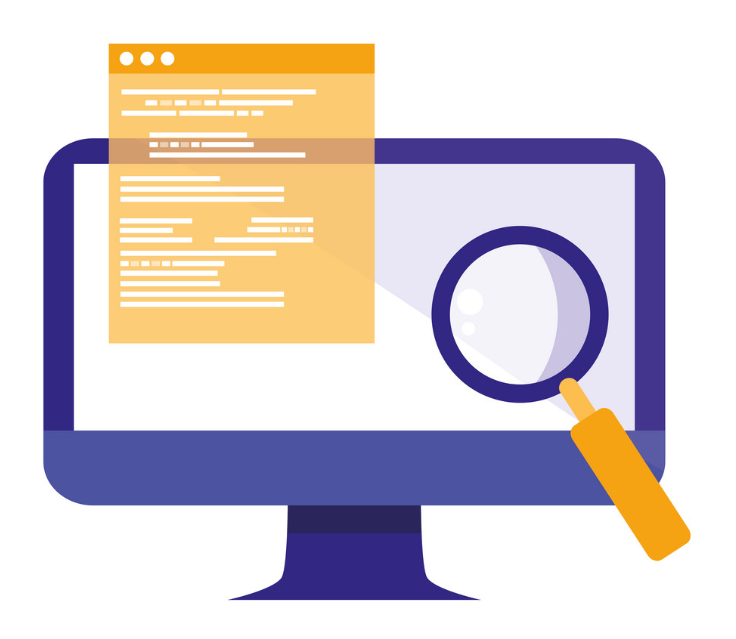 Orientation
Trainings
Techniques
Other
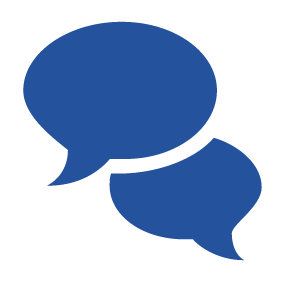 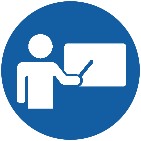 Languages via Actiris
Brulingua.brussels
Language cheques
Language test
Info schools



	3th floor Astro tower

	Agencies
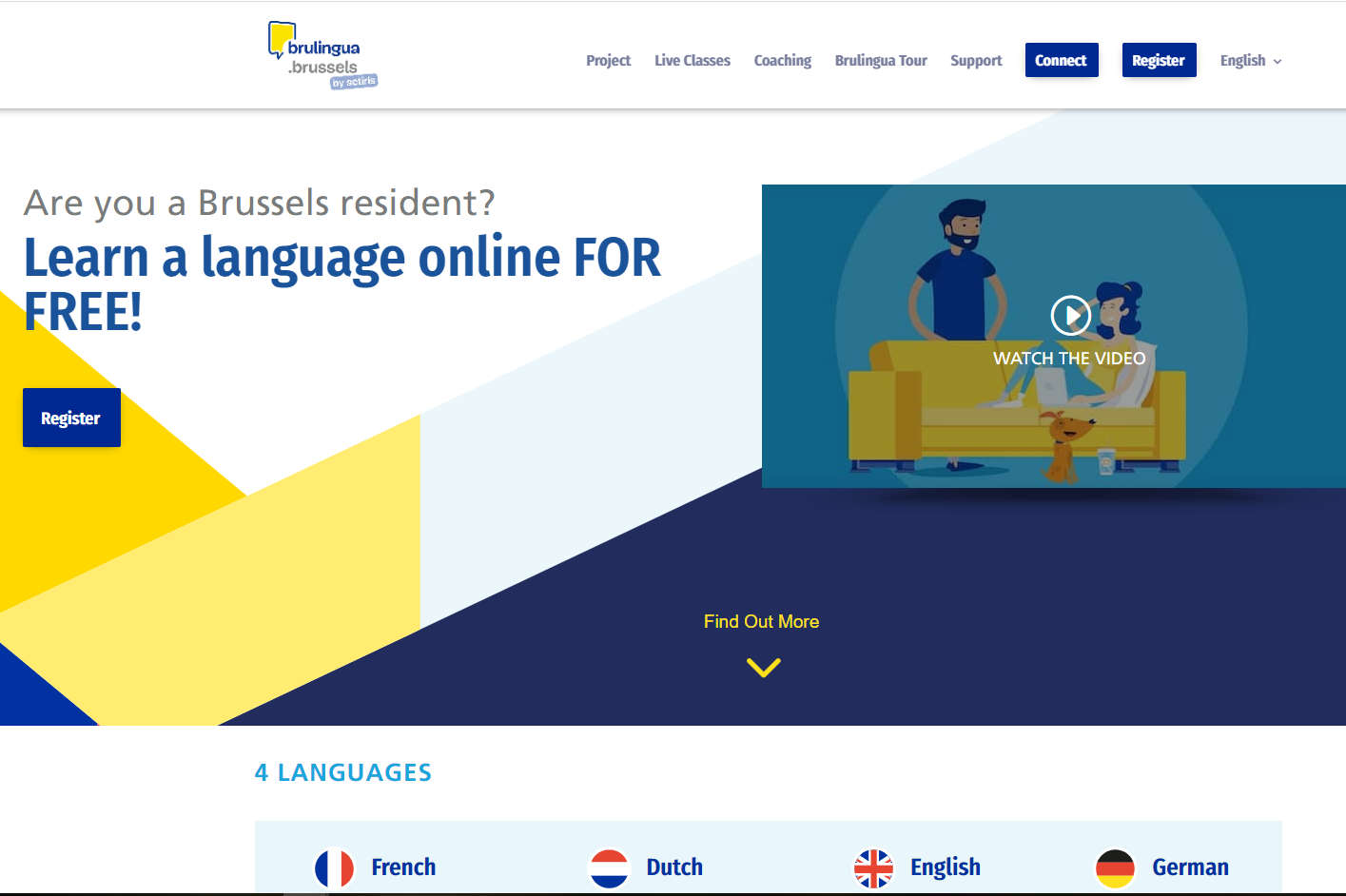 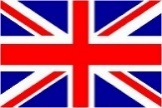 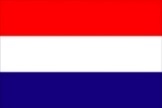 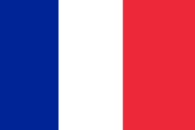 Madou
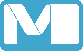 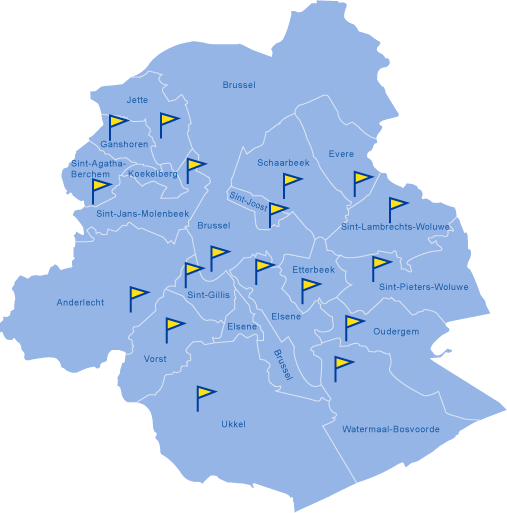 Multimedia
Self Zones
Cité des métiers
Public computers
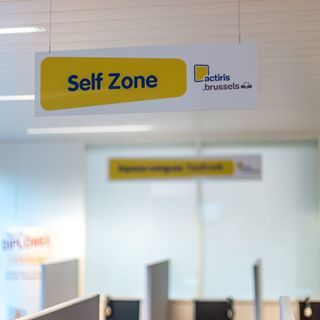 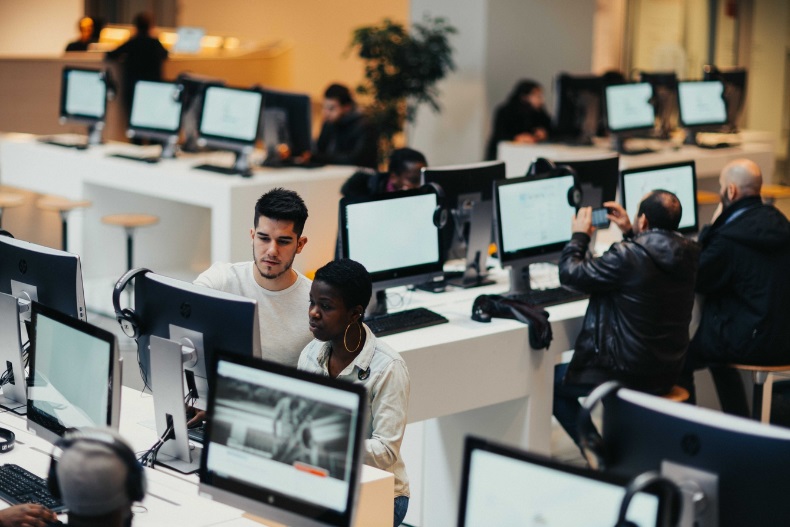 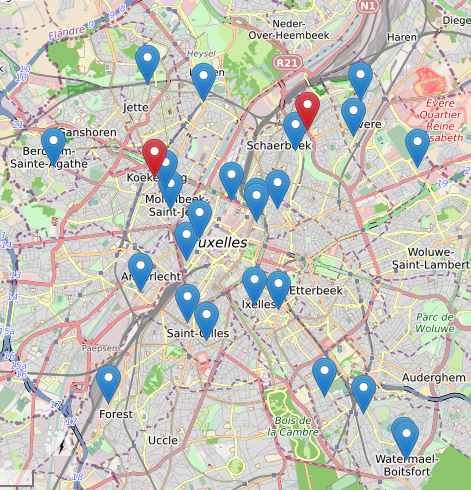 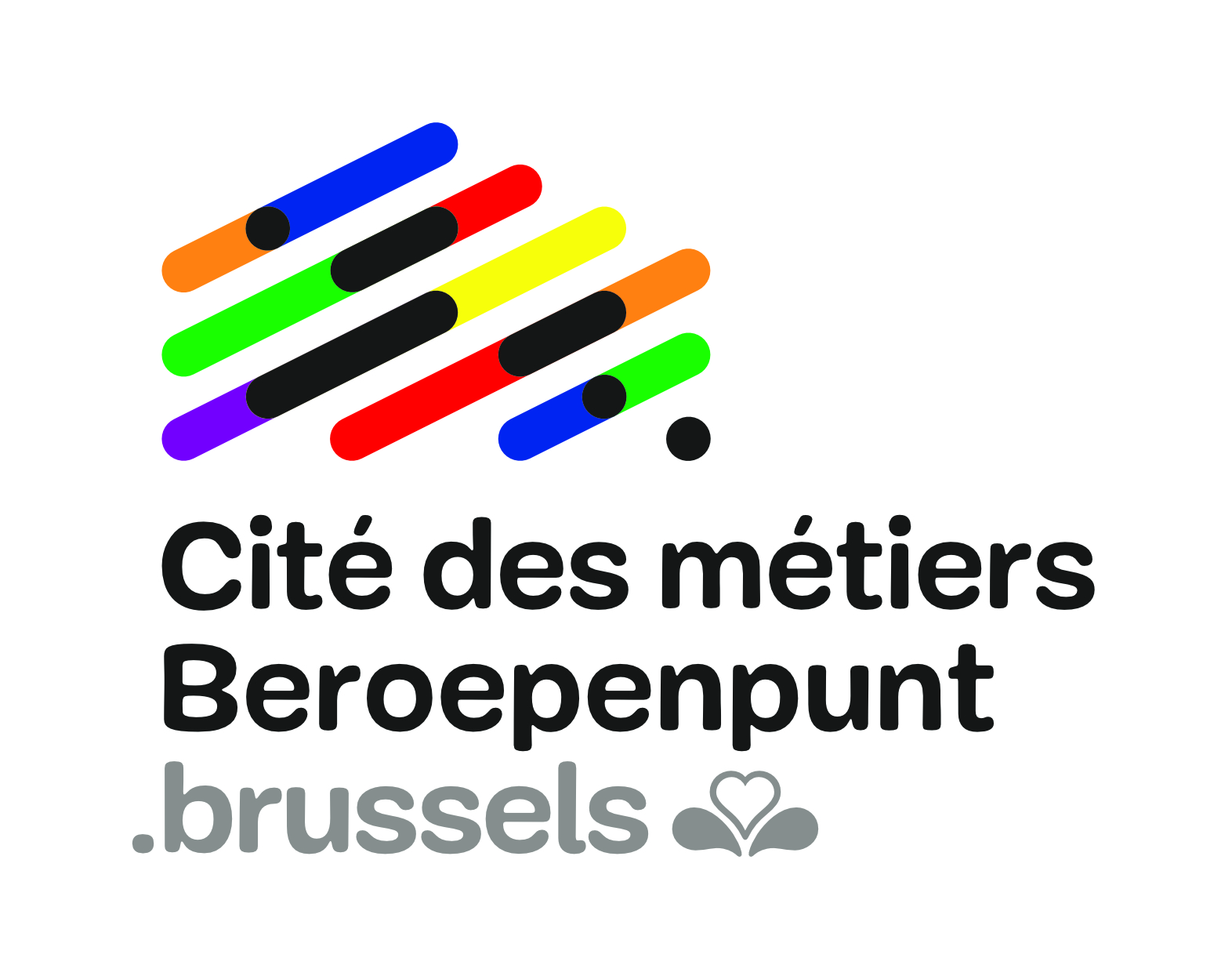 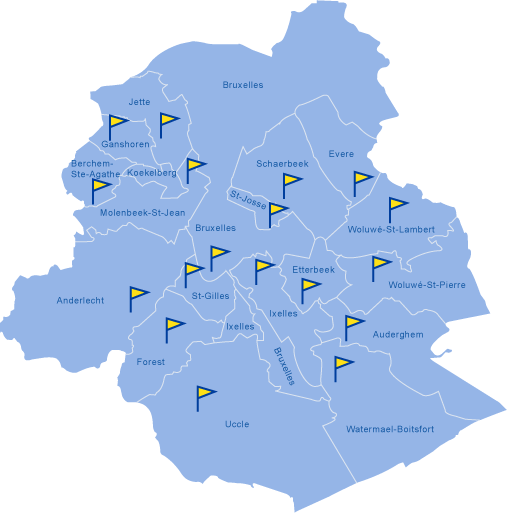 www.caban.be
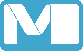 Madou
[Speaker Notes: Le réseau CABAN – Collectif des Acteurs Bruxellois de l’Accessibilité Numérique – fédère les associations et autres organismes qui luttent contre la « fracture numérique » à Bruxelles]
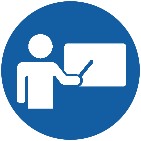 Multimedia
IT cheques
PC-Skills.brussels
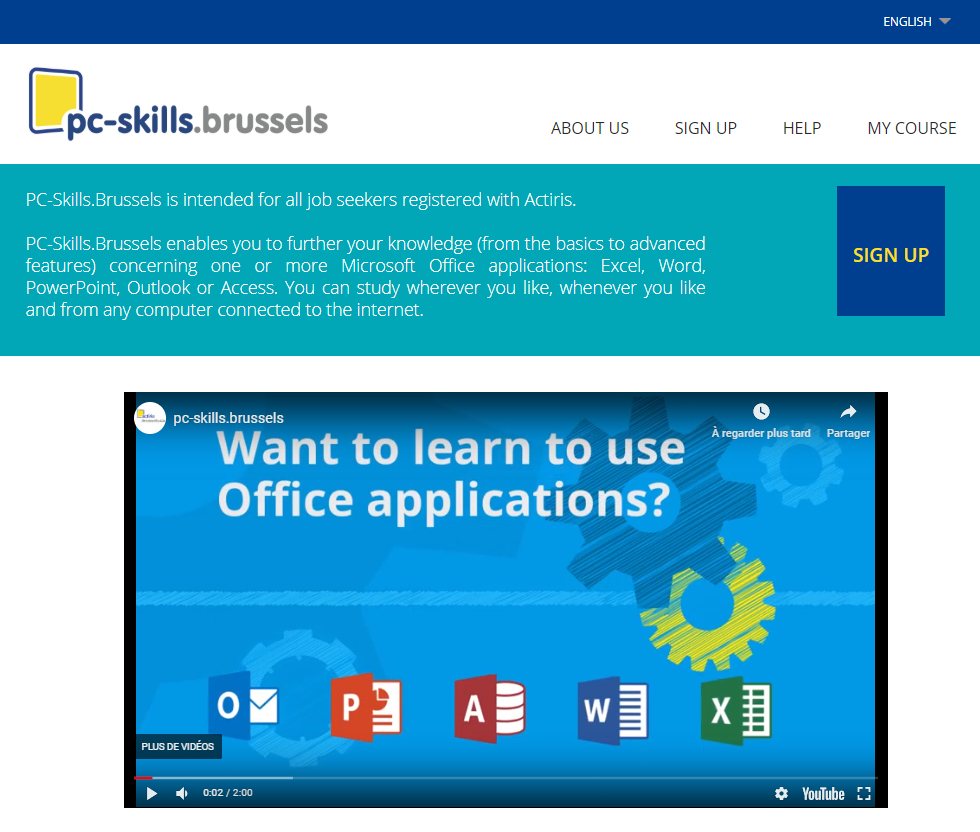 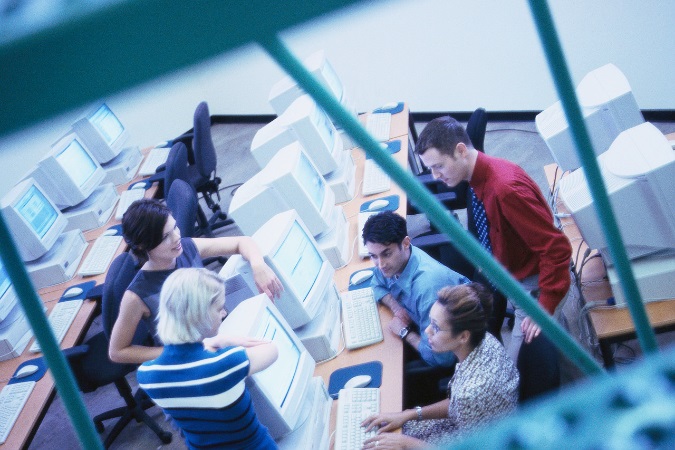 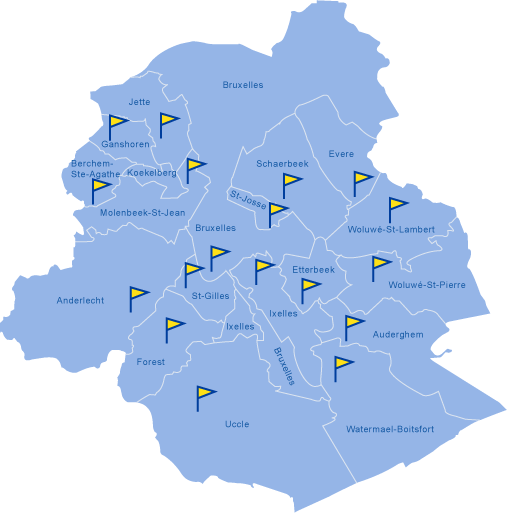 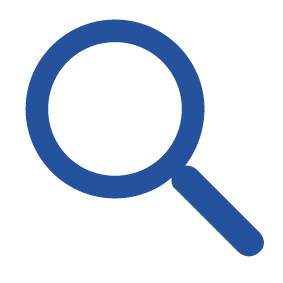 Counseling for an active job hunt (GRAE)
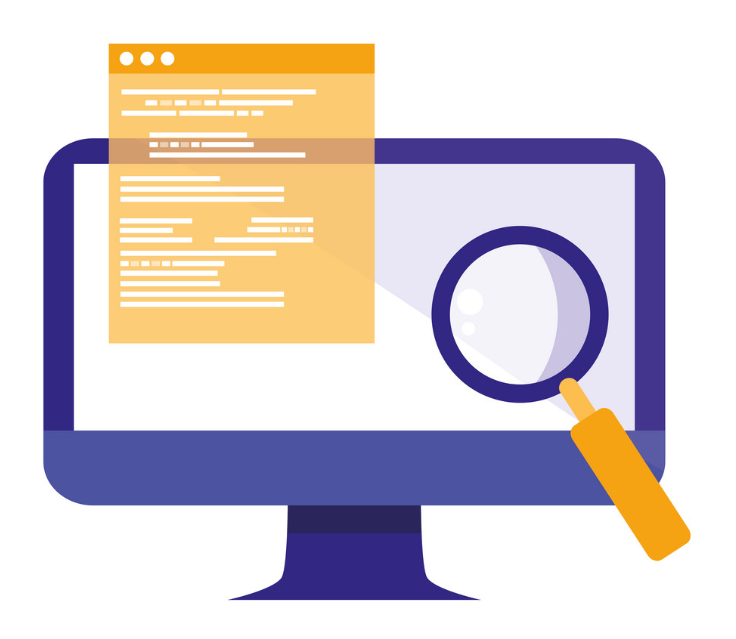 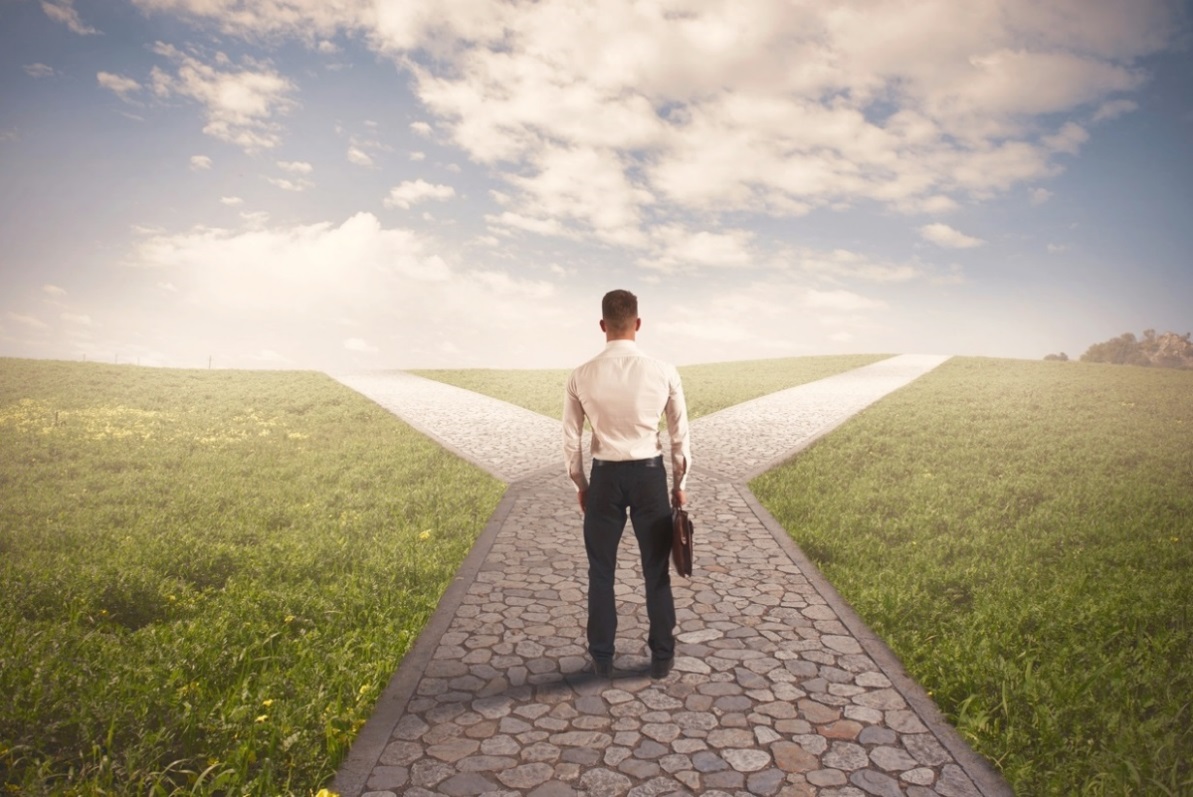 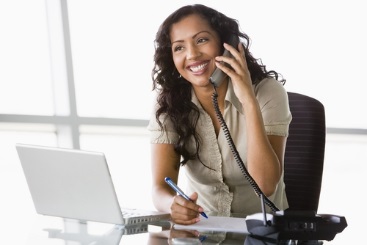 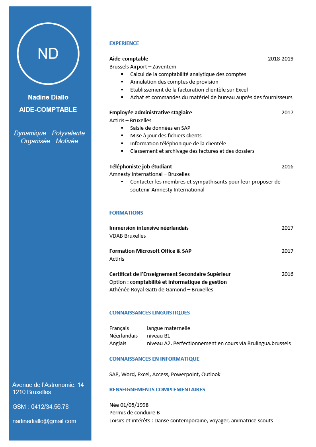 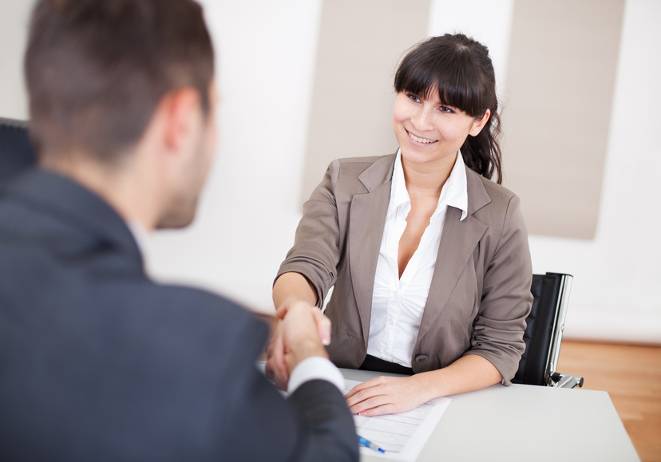 [Speaker Notes: (Ré)orientation, recherche d’emploi, CV et LM, entretien via téléphone, entretien d’embauche]
Social service
Guidance adapted to mental or physical health
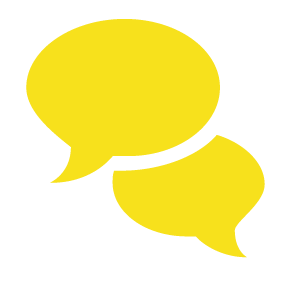 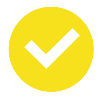 Review of situation
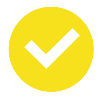 Adapted job hunt
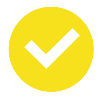 Administrative counseling
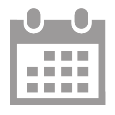 Appointment in agency
Nursery of Actiris
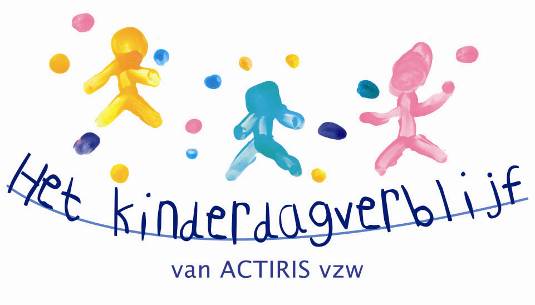 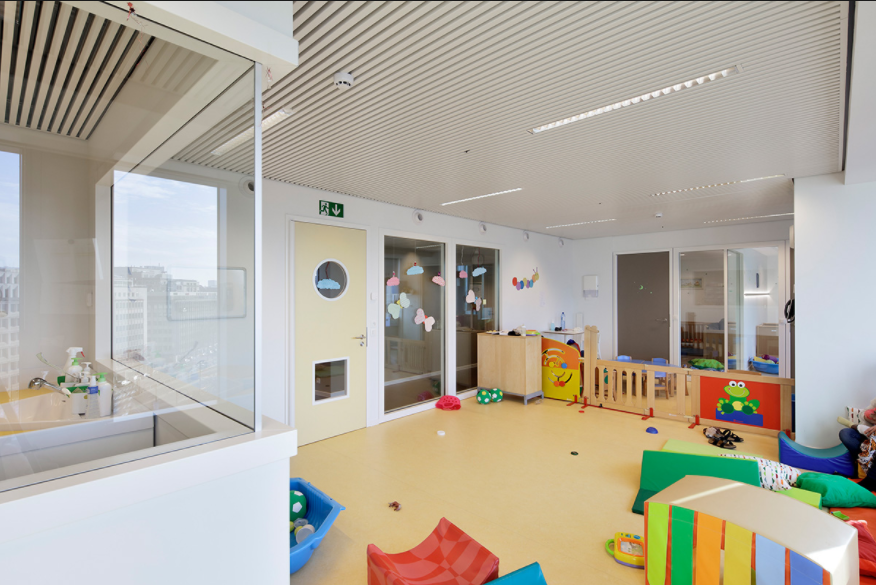 Nursery Astro tower

+ network of Brussels partner nurseries

02 505 16 35
Madou
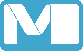 Other partners
Applying for a job after 50 years old
Self-employment
Counseling for artistic projects
Cité des métiers/ Beroepenpunt
…
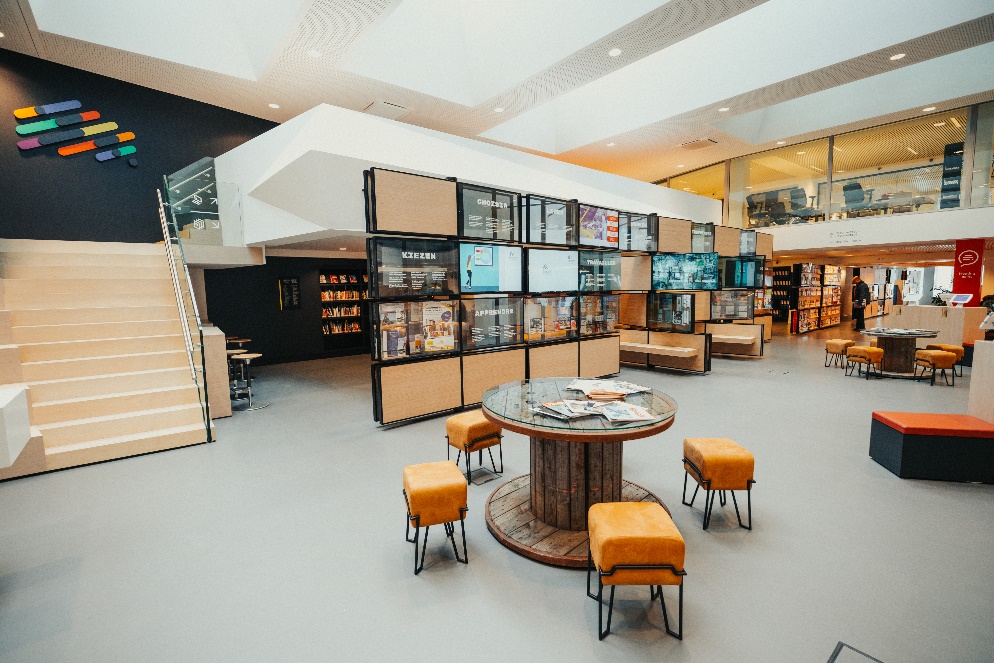 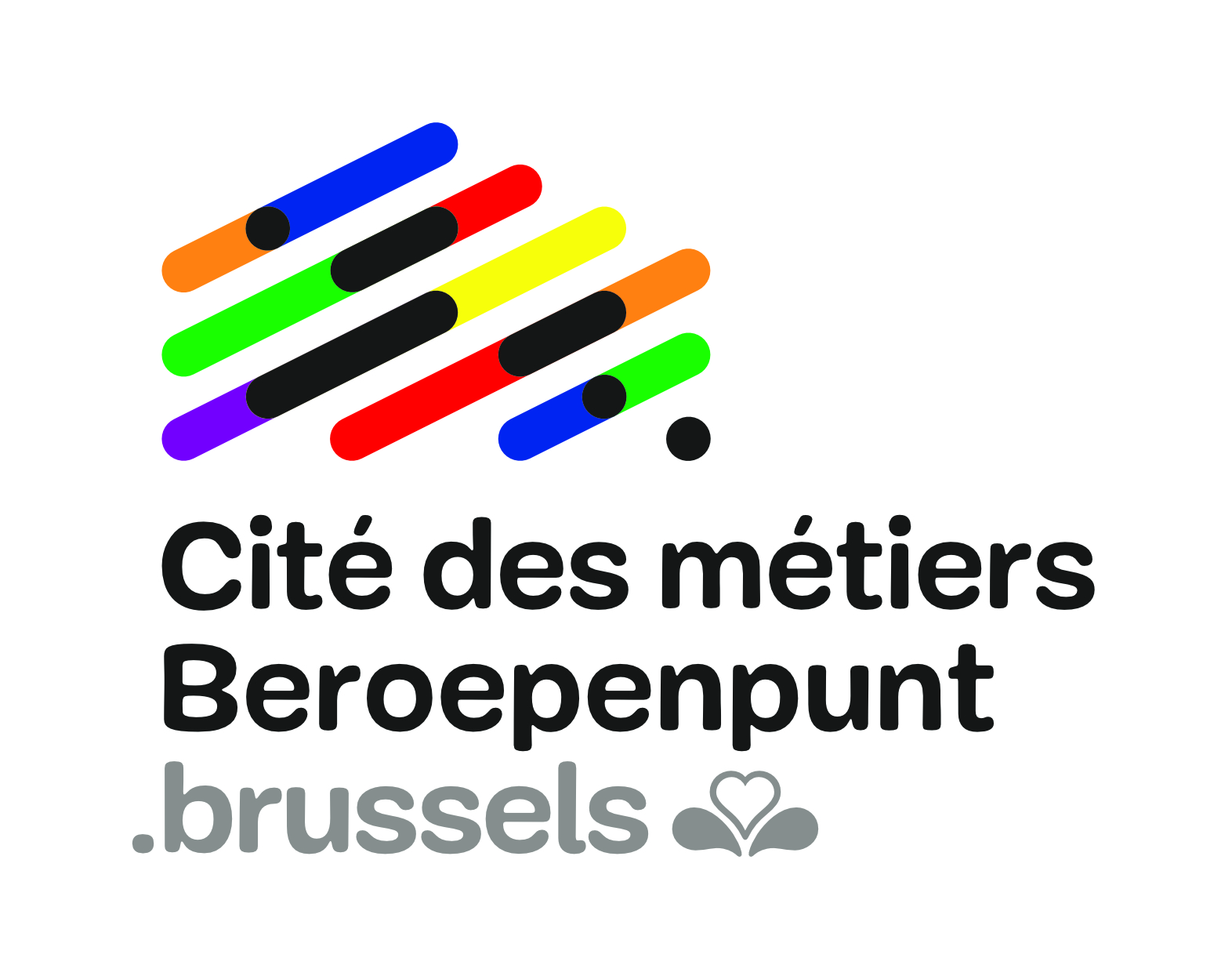 Thank you!
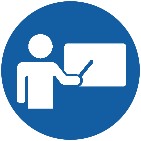 Professionnal trainings
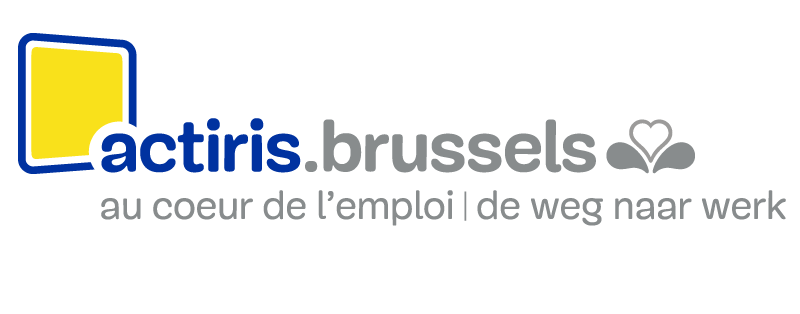 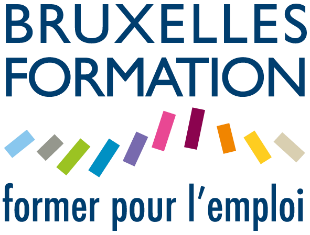 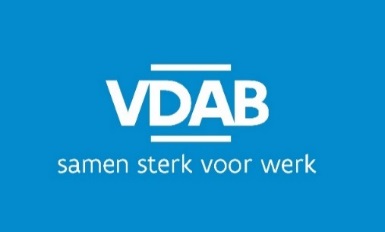 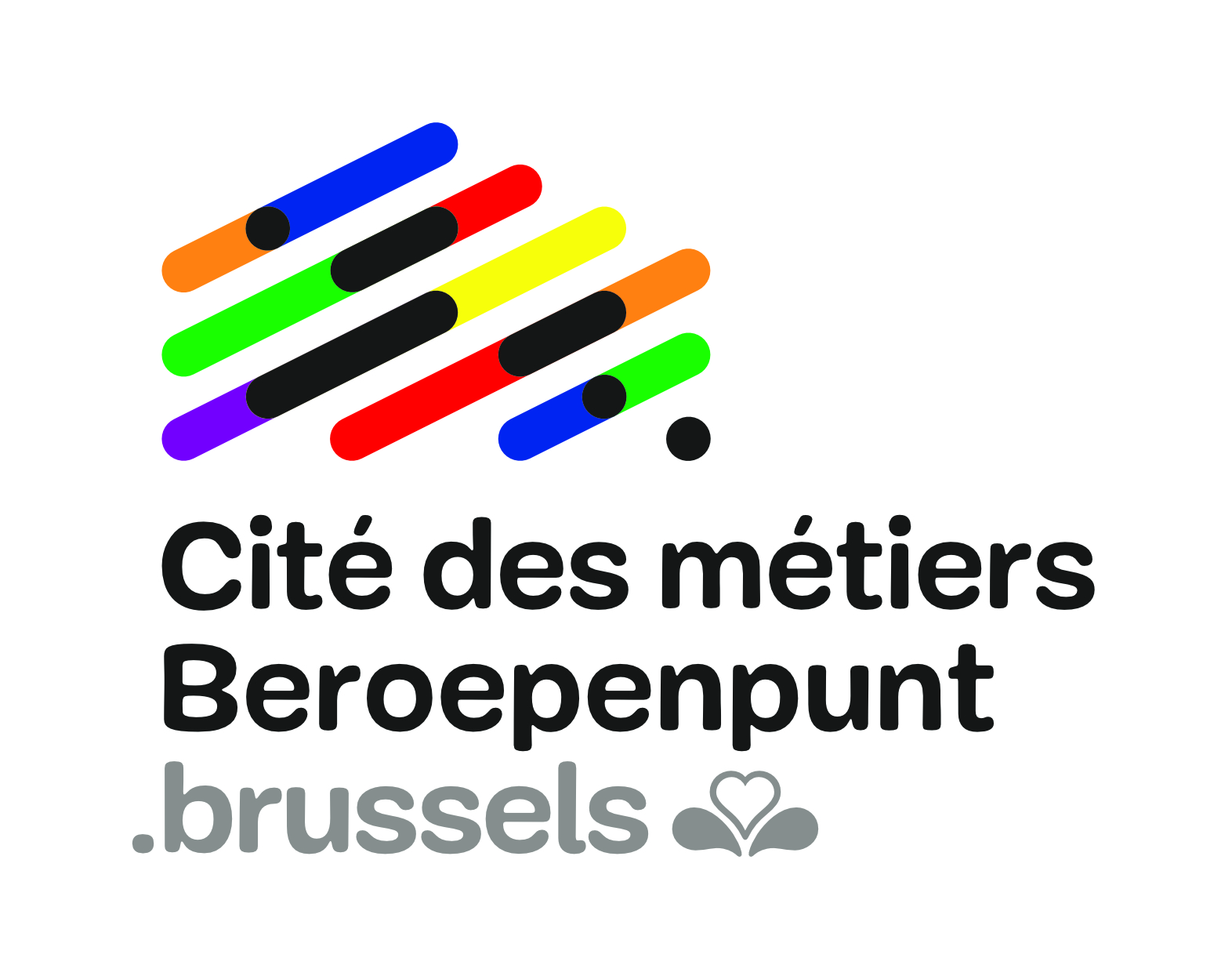 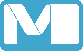 Madou
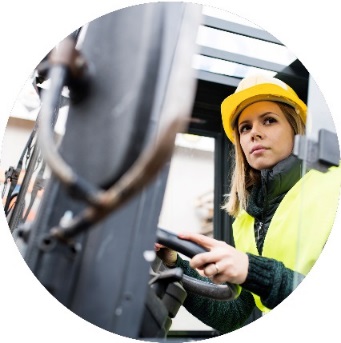 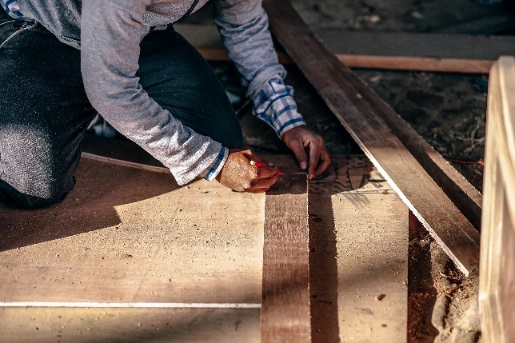 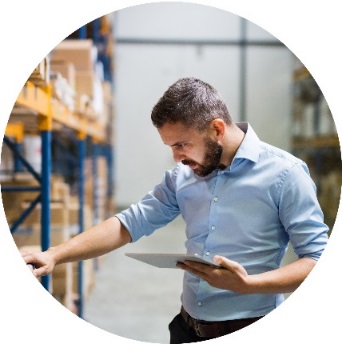 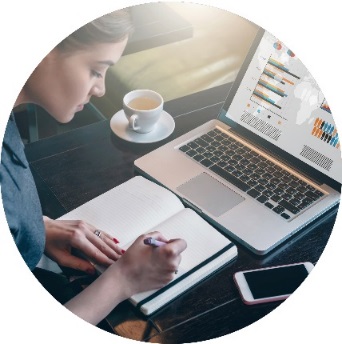 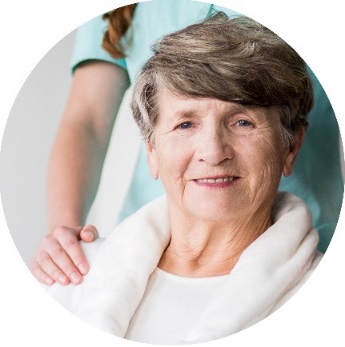 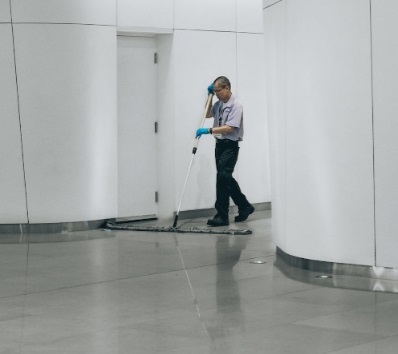 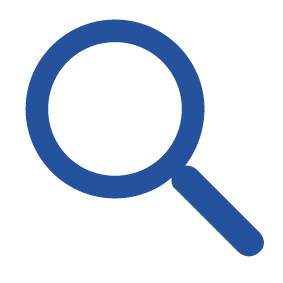 Diversify your job hunt
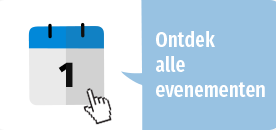 Spontanious job applications
Network
Job events
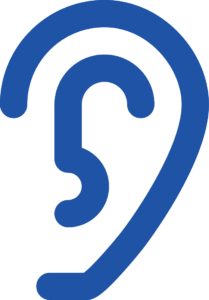 www.actiris.be
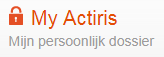 in
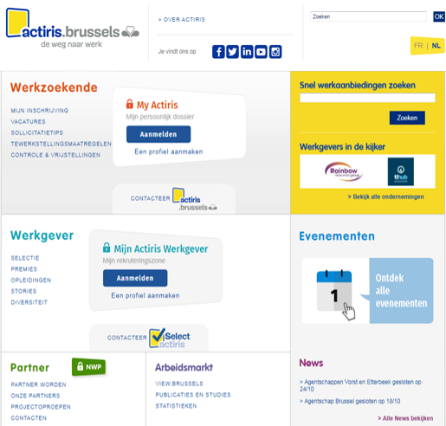 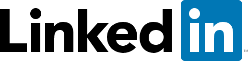 Interim agencies
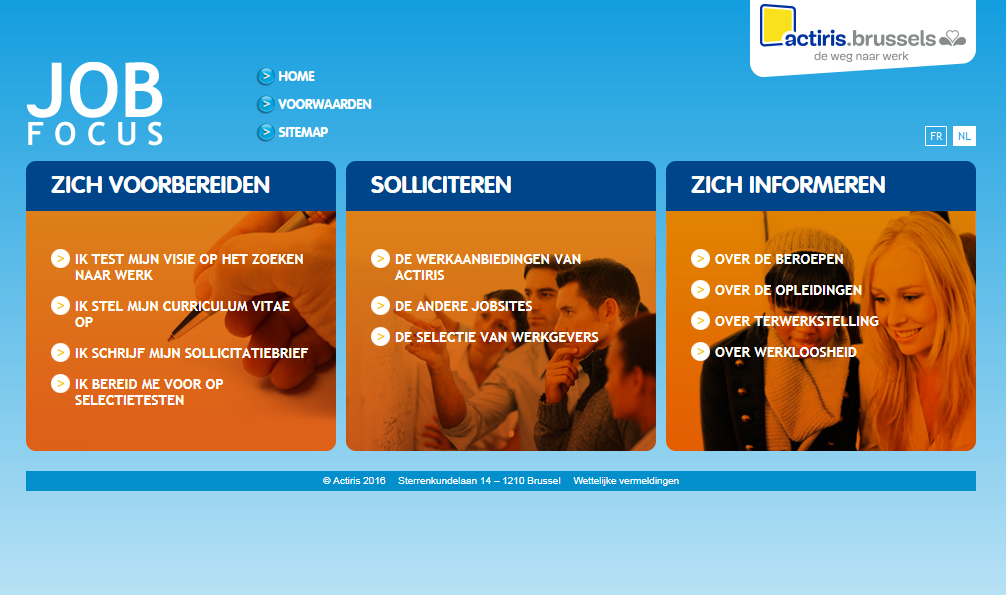 @
Partners
ERE.actiris.be
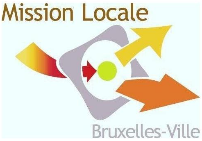 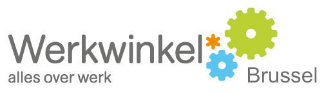 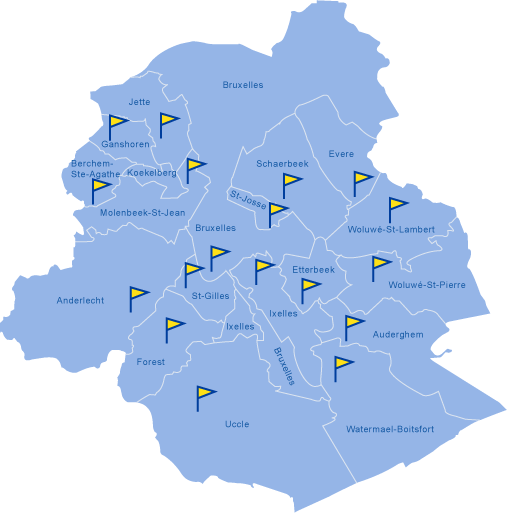 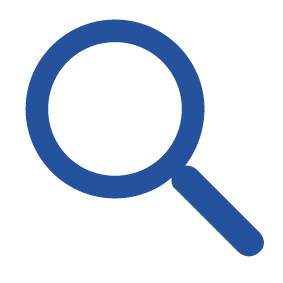 Activa.brussels
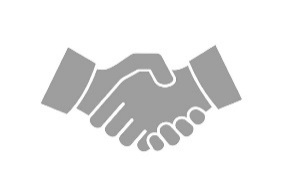 Employment plan: part of the salary is payed by Actiris



Not working Brussels jobseeker, registered with Actiris since 12 months






Under conditions there can be an exemption from 12 months registration: Activa.brussels from the 1st day of registration
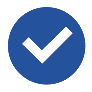 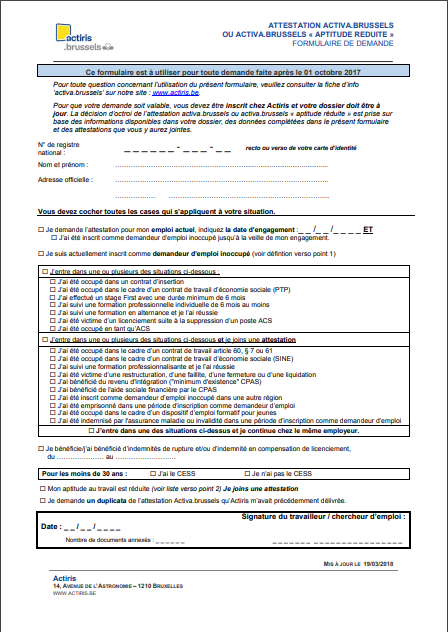 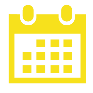 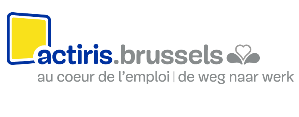 12
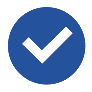 www.actirisinternational.be
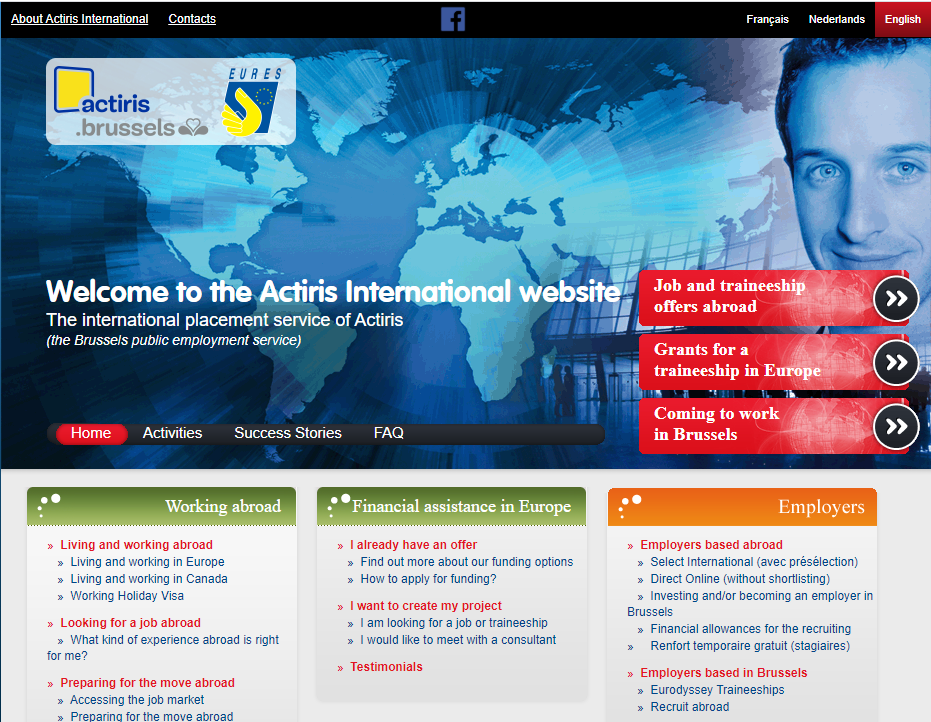 [Speaker Notes: Information in English about coming to work in Brussels and the Belgian job market]